聖靈—保惠師The Holy Spirit—The Comforter
Boise Chinese Christian Church 
2/20/2022
【約翰福音 John 14:16，26】
16 我要求父，父就另外賜給你們一位保惠師（或作“訓慰師”。下同），叫祂永遠與你們同在，
And I will pray the Father, and he shall give you another Comforter, that he may be with you for ever,
26 但保惠師，就是父因我的名所要差來的聖靈，祂要將一切的事指教你們，幷且要叫你們想起我對你們所說的一切話。
But the Comforter, even the Holy Spirit, whom the Father will send in my name, he shall teach you all things, and bring to your remembrance all that I said unto you.
【馬太福音 Matthew 6:25-34】
25 “所以我告訴你們：不要爲生命憂慮吃什麽，喝什麽，爲身體憂慮穿什麽。生命不勝于飲食嗎？身體不勝于衣裳嗎？“Therefore I say to you, do not worry about your life, what you will eat or what you will drink; nor about your body, what you will put on. Is not life more than food and the body more than clothing?
26 你們看那天上的飛鳥，也不種，也不收，也不積蓄在倉裏，你們的天父尚且養活它。你們不比飛鳥貴重得多嗎？Look at the birds of the air, for they neither sow nor reap nor gather into barns; yet your heavenly Father feeds them. Are you not of more value than they?
【馬太福音 Matthew 6:25-34】
27 你們哪一個能用思慮使壽數多加一刻呢（或作“使身量多加一肘呢”）？
Which of you by worrying can add one cubit to his stature?
28 何必爲衣裳憂慮呢？你想：野地裏的百合花怎麽長起來；它也不勞苦，也不紡綫；
“So why do you worry about clothing? Consider the lilies of the field, how they grow: they neither toil nor spin;
【馬太福音 Matthew 6:25-34】
29 然而我告訴你們：就是所羅門極榮華的時候，他所穿戴的還不如這花一朵呢！
and yet I say to you that even Solomon in all his glory was not arrayed like one of these.
30 你們這小信的人哪！野地裏的草今天還在，明天就丟在爐裏，　神還給它這樣的妝飾，何况你們呢！Now if God so clothes the grass of the field, which today is, and tomorrow is thrown into the oven, will He not much more clothe you, O you of little faith?
【馬太福音 Matthew 6:25-34】
31 所以，不要憂慮說：‘吃什麽？喝什麽？穿什麽？’
“Therefore do not worry, saying, ‘What shall we eat?’ or ‘What shall we drink?’ or ‘What shall we wear?’
32 這都是外邦人所求的。你們需用的這一切東西，你們的天父是知道的。
For after all these things the Gentiles seek. For your heavenly Father knows that you need all these things.
【馬太福音 Matthew 6:25-34】
33 你們要先求祂的國和祂的義，這些東西都要加給你們了。
But seek first the kingdom of God and His righteousness, and all these things shall be added to you.
34 所以，不要爲明天憂慮，因爲明天自有明天的憂慮；一天的難處一天當就够了。”
Therefore do not worry about tomorrow, for tomorrow will worry about its own things. Sufficient for the day is its own trouble.
【約翰福音 John 4:13-14】
13 耶穌回答說：“凡喝這水的，還要再渴；
Jesus answered and said to her, “Whoever drinks of this water will thirst again,
14 人若喝我所賜的水，就永遠不渴。我所賜的水要在他裏頭成爲泉源，直涌到永生。”
but whoever drinks of the water that I shall give him will never thirst. But the water that I shall give him
【路加福音 Luke 24:13-35】
13 正當那日，門徒中有兩個人往一個村子去，這村子名叫以馬忤斯，離耶路撒冷約有二十五裏。
Now behold, two of them were traveling that same day to a village called Emmaus, which was seven miles from Jerusalem.
14 他們彼此談論所遇見的這一切事。
And they talked together of all these things which had happened.
【路加福音 Luke 24:13-35】
15 正談論相問的時候，耶穌親自就近他們，和他們同行，
So it was, while they conversed and reasoned, that Jesus Himself drew near and went with them.
16 只是他們的眼睛迷糊了，不認識祂。
But their eyes were restrained, so that they did not know Him.
【路加福音 Luke 24:13-35】
17 耶穌對他們說：“你們走路彼此談論的是什麽事呢？”他們就站住，臉上帶著愁容。
And He said to them, “What kind of conversation is this that you have with one another as you walk and are sad?”
18 二人中有一個名叫革流巴的回答說：“你在耶路撒冷作客，還不知道這幾天在那裏所出的事嗎？” 
Then the one whose name was Cleopas answered and said to Him, “Are You the only stranger in Jerusalem, and have You not known the things which happened there in these days?”
【路加福音 Luke 24:13-35】
19 耶穌說：“什麽事呢？”他們說：“就是拿撒勒人耶穌的事。祂是個先知，在　神和衆百姓面前，說話行事都有大能。
And He said to them, “What things?” So they said to Him, “The things concerning Jesus of Nazareth, who was a Prophet mighty in deed and word before God and all the people,
20 祭司長和我們的官府竟把祂解去，定了死罪，釘在十字架上。
and how the chief priests and our rulers delivered Him to be condemned to death, and crucified Him.
【路加福音 Luke 24:13-35】
21 但我們素來所盼望要贖以色列民的，就是祂。不但如此，而且這事成就，現在已經三天了。
But we were hoping that it was He who was going to redeem Israel. Indeed, besides all this, today is the third day since these things happened.
22 再者，我們中間有幾個婦女使我們驚奇，她們清早到了墳墓那裏，
Yes, and certain women of our company, who arrived at the tomb early, astonished us.
【路加福音 Luke 24:13-35】
23 不見祂的身體，就回來告訴我們說，看見了天使顯現，說祂活了。 
When they did not find His body, they came saying that they had also seen a vision of angels who said He was alive.
24 又有我們的幾個人往墳墓那裏去，所遇見的，正如婦女們所說的，只是沒有看見祂。” 
And certain of those who were with us went to the tomb and found it just as the women had said; but Him they did not see.”
【路加福音 Luke 24:13-35】
25 耶穌對他們說：“無知的人哪，先知所說的一切話，你們的心信得太遲鈍了。
Then He said to them, “O foolish ones, and slow of heart to believe in all that the prophets have spoken!
26 基督這樣受害，又進入祂的榮耀，豈不是應當的嗎？” 
Ought not the Christ to have suffered these things and to enter into His glory?”
【路加福音 Luke 24:13-35】
27 于是從摩西和衆先知起，凡經上所指著自己的話，都給他們講解明白了。
And beginning at Moses and all the Prophets, He expounded to them in all the Scriptures the things concerning Himself.
28 將近他們所去的村子，耶穌好像還要往前行，Then they drew near to the village where they were going, and He indicated that He would have gone farther.
【路加福音 Luke 24:13-35】
29 他們却强留祂說：“時候晚了，日頭已經平西了，請你同我們住下吧！”耶穌就進去，要同他們住下。
But they constrained Him, saying, “Abide with us, for it is toward evening, and the day is far spent.” And He went in to stay with them.
30 到了坐席的時候，耶穌拿起餅來，祝謝了，擘開，遞給他們。
Now it came to pass, as He sat at the table with them, that He took bread, blessed and broke it, and gave it to them.
【路加福音 Luke 24:13-35】
31 他們的眼睛明亮了，這才認出祂來。忽然耶穌不見了。
Then their eyes were opened and they knew Him; and He vanished from their sight.
32 他們彼此說：“在路上，祂和我們說話、給我們講解聖經的時候，我們的心豈不是火熱的嗎？” 
And they said to one another, “Did not our heart burn within us while He talked with us on the road, and while He opened the Scriptures to us?”
【路加福音 Luke 24:13-35】
33 他們就立時起身回耶路撒冷去；正遇見十一個使徒和他們的同人聚集在一處，
So they rose up that very hour and returned to Jerusalem, and found the eleven and those who were with them gathered together,
34 說：“主果然復活，已經現給西門看了。” 
saying, “The Lord is risen indeed, and has appeared to Simon!”
【路加福音 Luke 24:13-35】
35 兩個人就把路上所遇見和擘餅的時候怎麽被他們認出來的事，都述說了一遍。
And they told about the things that had happened on the road, and how He was known to them in the breaking of bread.
【約翰福音 John 14:26】
但保惠師，就是父因我的名所要差來的聖靈，祂要將一切的事指教你們，幷且要叫你們想起我對你們所說的一切話。
But the Comforter, even the Holy Spirit, whom the Father will send in my name, he shall teach you all things, and bring to your remembrance all that I said unto you.
【使徒行傳 Acts 5:40-42】
40 公會的人聽從了他，便叫使徒來，把他們打了，又吩咐他們不可奉耶穌的名講道，就把他們釋放了。And they agreed with him, and when they had called for the apostles and beaten them, they commanded that they should not speak in the name of Jesus, and let them go.
41 他們離開公會，心裏歡喜，因被算是配爲這名受辱。So they departed from the presence of the council, rejoicing that they were counted worthy to suffer shame for His name.
【使徒行傳 Acts 5:40-42】
42 他們就每日在殿裏、在家裏不住地教訓人，傳耶穌是基督。
And daily in the temple, and in every house, they did not cease teaching and preaching Jesus as the Christ.
【馬太福音 Matthew 5:10-12】
10 爲義受逼迫的人有福了，因爲天國是他們的。Blessed are those who are persecuted for righteousness’ sake, For theirs is the kingdom of heaven.
11 人若因我辱駡你們，逼迫你們，捏造各樣壞話毁謗你們，你們就有福了。
“Blessed are you when they revile and persecute you, and say all kinds of evil against you falsely for My sake.
【馬太福音 Matthew 5:10-12】
12 應當歡喜快樂，因爲你們在天上的賞賜是大的。在你們以前的先知，人也是這樣逼迫他們。”
Rejoice and be exceedingly glad, for great is your reward in heaven, for so they persecuted the prophets who were before you.
我心靈，得安寧         It is Well With My Soul
我心靈，得安寧         It is Well With My Soul
我心靈，得安寧         It is Well With My Soul
我心靈，得安寧            It is Well With My Soul
【詩篇 Psalms 119:49-50】
49 求你記念向你僕人所應許的話，叫我有盼望。
Remember the word to Your servant, Upon which You have caused me to hope.
50 這話將我救活了。我在患難中，因此得安慰。
This is my comfort in my affliction, For Your word has given me life.
【約翰福音 John 11:26】
凡活著信我的人必永遠不死。你信這話嗎？”
And whoever lives and believes in Me shall never die. Do you believe this?”
【帖撒羅列迦前書 1 Thessalonians 4:13-17】
13 論到睡了的人，我們不願意弟兄們不知道，恐怕你們憂傷，像那些沒有指望的人一樣。But I do not want you to be ignorant, brethren, concerning those who have fallen asleep, lest you sorrow as others who have no hope.
14 我們若信耶穌死而復活了，那已經在耶穌裏睡了的人，　神也必將他們與耶穌一同帶來。For if we believe that Jesus died and rose again, even so God will bring with Him those who sleep in Jesus.
【帖撒羅列迦前書 1 Thessalonians 4:13-17】
15 我們現在照主的話告訴你們一件事：我們這活著還存留到主降臨的人，斷不能在那已經睡了的人之先，For this we say to you by the word of the Lord, that we who are alive and remain until the coming of the Lord will by no means precede those who are asleep.
16 因爲主必親自從天降臨，有呼叫的聲音和天使長的聲音，又有　神的號吹響，那在基督裏死了的人必先復活。
For the Lord Himself will descend from heaven with a shout, with the voice of an archangel, and with the trumpet of God. And the dead in Christ will rise first.
【帖撒羅列迦前書 1 Thessalonians 4:13-17】
17 以後我們這活著還存留的人必和他們一同被提到雲裏，在空中與主相遇。這樣，我們就要和主永遠同在。
Then we who are alive and remain shall be caught up together with them in the clouds to meet the Lord in the air. And thus we shall always be with the Lord.
【哥林多後書 2 Corinthians 1:3-5】
3 願頌贊歸與我們的主耶穌基督的父　神，就是發慈悲的父，賜各樣安慰的　神。Blessed be the God and Father of our Lord Jesus Christ, the Father of mercies and God of all comfort,
4 我們在一切患難中，祂就安慰我們，叫我們能用　神所賜的安慰去安慰那遭各樣患難的人。who comforts us in all our tribulation, that we may be able to comfort those who are in any trouble, with the comfort with which we ourselves are comforted by God.
【哥林多後書 2 Corinthians 1:3-5】
5 我們既多受基督的苦楚，就靠基督多得安慰。
For as the sufferings of Christ abound in us, so our consolation also abounds through Christ.
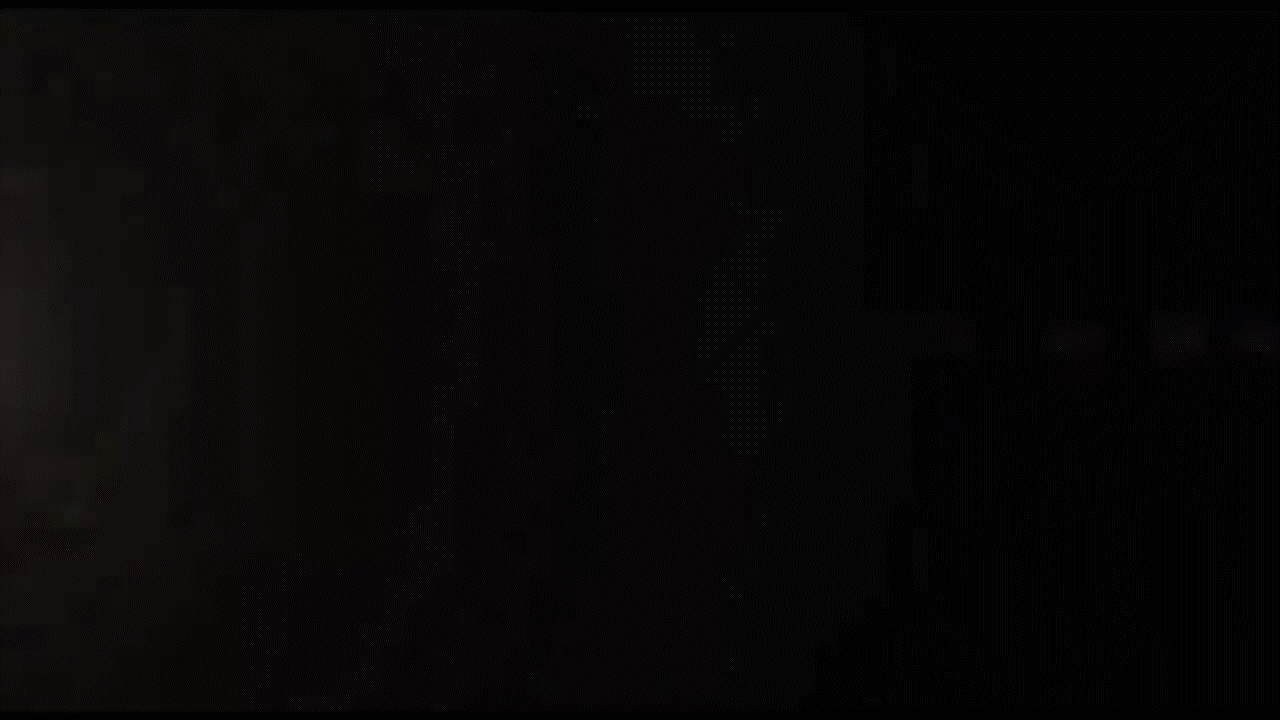